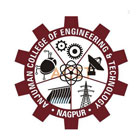 ENERGY - I
Prof . Tasneem K.H Khan
Asstt Professor (SR)
Anjuman College Of Engineering & Technology , Sadar , Nagpur.
PROF. TASNEEM KHAN ,ACET , NAGPUR
1
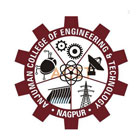 CONTENTS OF UNIT
Fuels: Introduction: Calorific value, Higher and lower calorific value; determination of calorific value by Bomb and Boy’s calorimeter; numerical based on calorific value determination; 
Solid fuels-significance of proximate and ultimate analysis; numerical (Dulongs formula) 
Composition, properties, advantages, limitations and applications of bio-diesel, LPG, CNG 
Non-conventional energy sources: General applications advantages and limitations of non-conventional energy sources. 
Rocket propellants: Principle and classification of propellants
PROF. TASNEEM KHAN ,ACET , NAGPUR
2
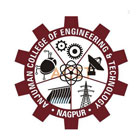 INTRODUCTION
The various types of fuels like liquid, solid and gaseous fuels are available for firing in boilers, furnaces and other combustion equipments. The selection of right type of fuel depends on various factors such as availability, storage, handling, pollution and landed cost of fuel. 
The knowledge of the fuel properties helps in selecting the right fuel for the right purpose and efficient use of the fuel.
PROF. TASNEEM KHAN ,ACET , NAGPUR
3
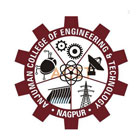 Fuel 
A fuel may be defined as all the combustible substances that combine with atmospheric oxygen with the evolution of large amount of heat which can be used for practical purposes.
PROF. TASNEEM KHAN ,ACET , NAGPUR
4
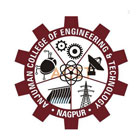 Fuels are classified into two types:
PROF. TASNEEM KHAN ,ACET , NAGPUR
5
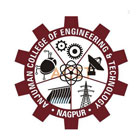 CALORIFIC VALUE
The calorific value or heating value of a fuel is the amount of heat released during the complete combustion of unit mass of fuel.  
It is a characteristics property of a fuel.
 It is measured in units of heat per unit mass of fuel , such as cal/g , kcal/Kg etc.
 It can be classified into two types:
    High or gross calorific value (HCV/GCV) 
                                     &
       Lower or net calorific value (LCV/NCV)
PROF. TASNEEM KHAN ,ACET , NAGPUR
6
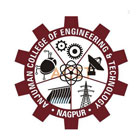 Gross or Higher Calorific Value (G.C.V. or H.C.V.)
It is the total amount of heat liberated by the complete combustion of a unit mass of fuel and products of combustion are cooled to room temperature 
       (60 F or 15 C)
When a fuel containing hydrogen is burned, the hydrogen will be converted into steam. As the products of combustion are cooled to room temperature, the steam gets condensed into water and latent heat is evolved. Thus the latent heat of condensation of steam so liberated is included in G.C.V.
PROF. TASNEEM KHAN ,ACET , NAGPUR
7
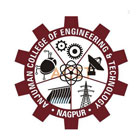 Net or Lower Calorific Value (N.C.V. or L.C.V.):
It is the net heat produced when a unit quantity of fuel is completely burnt and the products of combustion are allowed to escape.
Thus, Net calorific value = Gross calorific value – latent heat of condensation of steam.
    N.C.V. =    G.C.V. – Mass of hydrogen per unit weight of fuel burnt x 9 x latent heat of vaporisation of water.
          H2   +  ½ O2      →   	H2O
         2g        16g        	18g
         1g          8g          	9g
PROF. TASNEEM KHAN ,ACET , NAGPUR
8
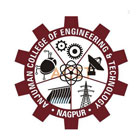 Thus 1 part by weight of Hydrogen gives 9 parts by weight of water. And the latent heat of steam is 587 cal/gm or Kcal/Kg.
	
Hence, N.C.V.	=  G.C.V. – 9 x H/100 x 587
			=  G.C.V. – 0.09 x H x 587
	Where, H = % of hydrogen in the fuel.
PROF. TASNEEM KHAN ,ACET , NAGPUR
9
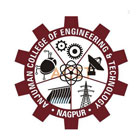 Units of Calorific Value
Calorie (Cal) or gram calorie (g cal): It is the amount of heat required to raise the temperature of 1 gm of water through 1 °C.
     1 Cal=  4.185  Joules	=4.185 x 107  ergs.

Kilo-calorie (Kcal): It is the amount of heat required to raise the temperature of 1 kg of water through 1 °C.
		1 Kcal	   =   1000 Cal
PROF. TASNEEM KHAN ,ACET , NAGPUR
10
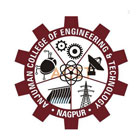 British Thermal Unit (B.T.U.): It is the amount of heat required to raise the temperature of 1 pound (lb) of water through 1 °F.
1 B.T.U.   =    252 Cal	    =	1054.6 J
1 Kcal	   =   3.968 B.T.U.   

4. Centigrade heat unit (C.H.U.):     It is defined as the amount of heat required  to raise the temperature of 1 lb (pound)  of water through 1oC.    
  1 kcal = 1000 cal = 3.968 B.T.U. = 2.2 C.H.U.
PROF. TASNEEM KHAN ,ACET , NAGPUR
11
THANK U!!!!
PROF. TASNEEM KHAN ,ACET , NAGPUR
12